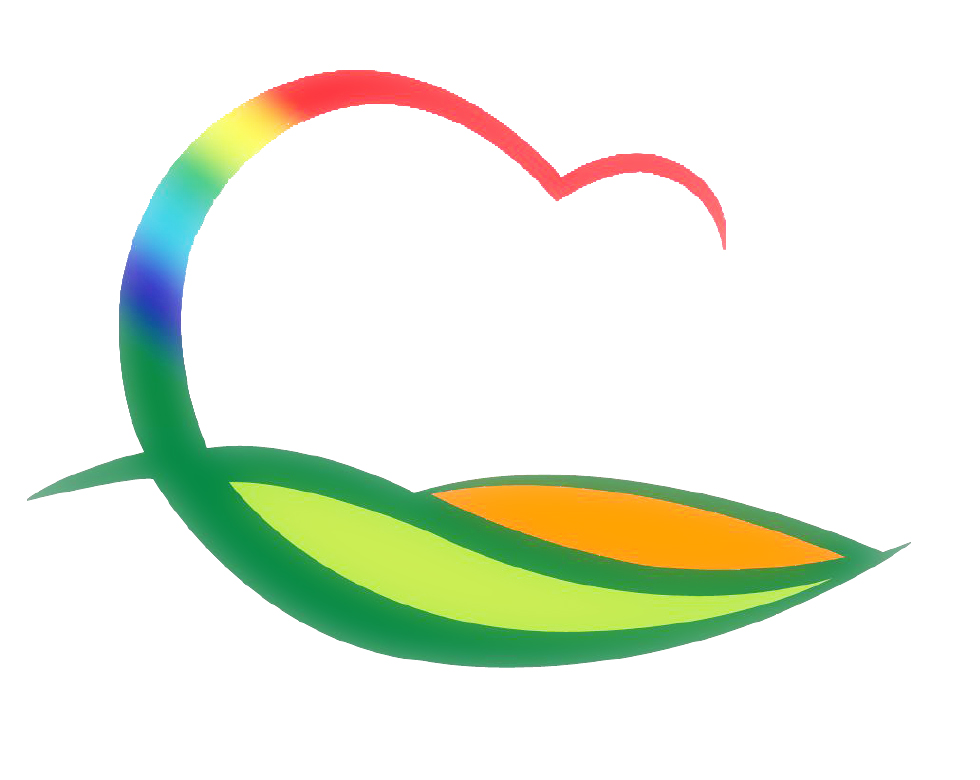 국 악 사 업 소
[Speaker Notes: 먼저, 지금의 옥천입니다.]
7-1. 국악체험촌 체험프로그램 홍보 추진
기      간 : 7. 21(목) ~ 7. 22(금)
방문대상 : 대전교육청, 동부/서부 교육지원청
방 문 자 : 국악진흥팀장 외 1명
내      용 : 자유학기제 관련 중학생 국악체험촌 유치 홍보
7-2. 국악소리서비스 시스템 구축사업
사업기간 : 6. 20(월) ~ 12.16(금)
사  업 비 : 293백만원
사업내용 : 국악음원서비스 시스템 및 서버 구축
추진내용 : 음원활용 콘텐츠 개발 기획, 데이터베이스 설계
7-3. 박연 국악마을 체험관광 활성화 기본계획 용역 추진 
위      치 : 영동군 심천면 국악로 28 일원
용역금액 : 69백만원
내      용 : 용역 계약 및 착수
7-4. 난계생가 사랑채 지붕해체 보수 설계용역 추진
용역내용 : 난계생가 사랑채 지붕해체 보수 설계용역 
용역업체 : 고당건축사사무소
용 역 비 : 5,500천원
추진내용 : 설계완료, 공사입찰
7-5. 천고각 썬스크린제작 설치 공사
사  업 비 : 22백만원 
사업내용 : 천고각 햇빛 차단시설 설치
추진내용 : 공사완료
7-6. 공연장 상주단체육성 지원사업 추진
일      시 : 7. 27(수) ~ 29(금)
장      소 : 국악기체험전수관 공연장
대      상 : 30명(놀이마당 울림 단원 및 타악 전문가)
내      용 : 자체역량 강화 워크숍 실시
7-7. 난계국악단 공연 계획